تقرير عن ..........
اسم الطالب .......
الصف .........
3
الصوت
ينتقل الصوت في الأوساط الغازية والسائلة والصلبة ولا ينتقل في الفراغ
2
4
الوحدة 
الصوت
ينشأ الصوت نتيجة اهتزاز الأجسام
ينتقل الصوت في المواد الصلبة أسرع من السائلة، والسائلة أسرع من الغازية
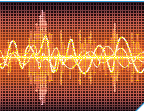 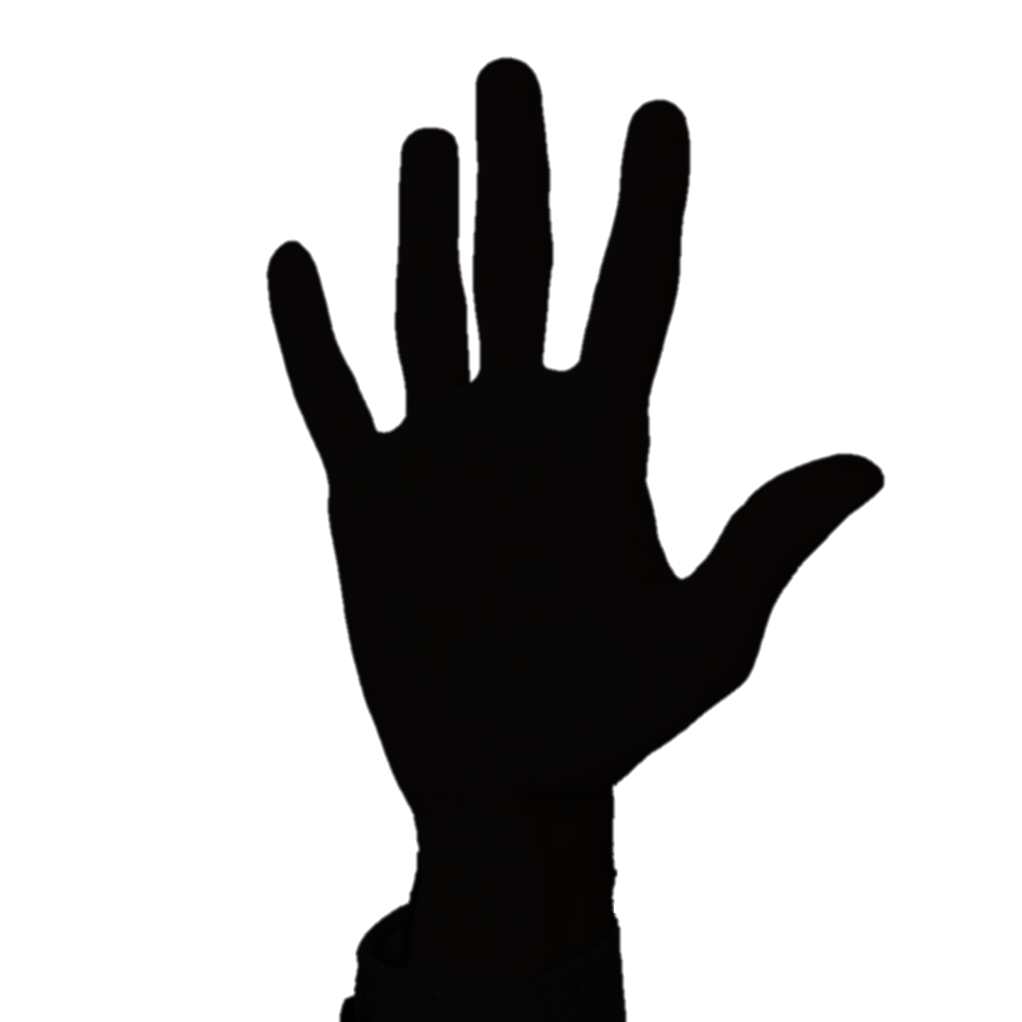 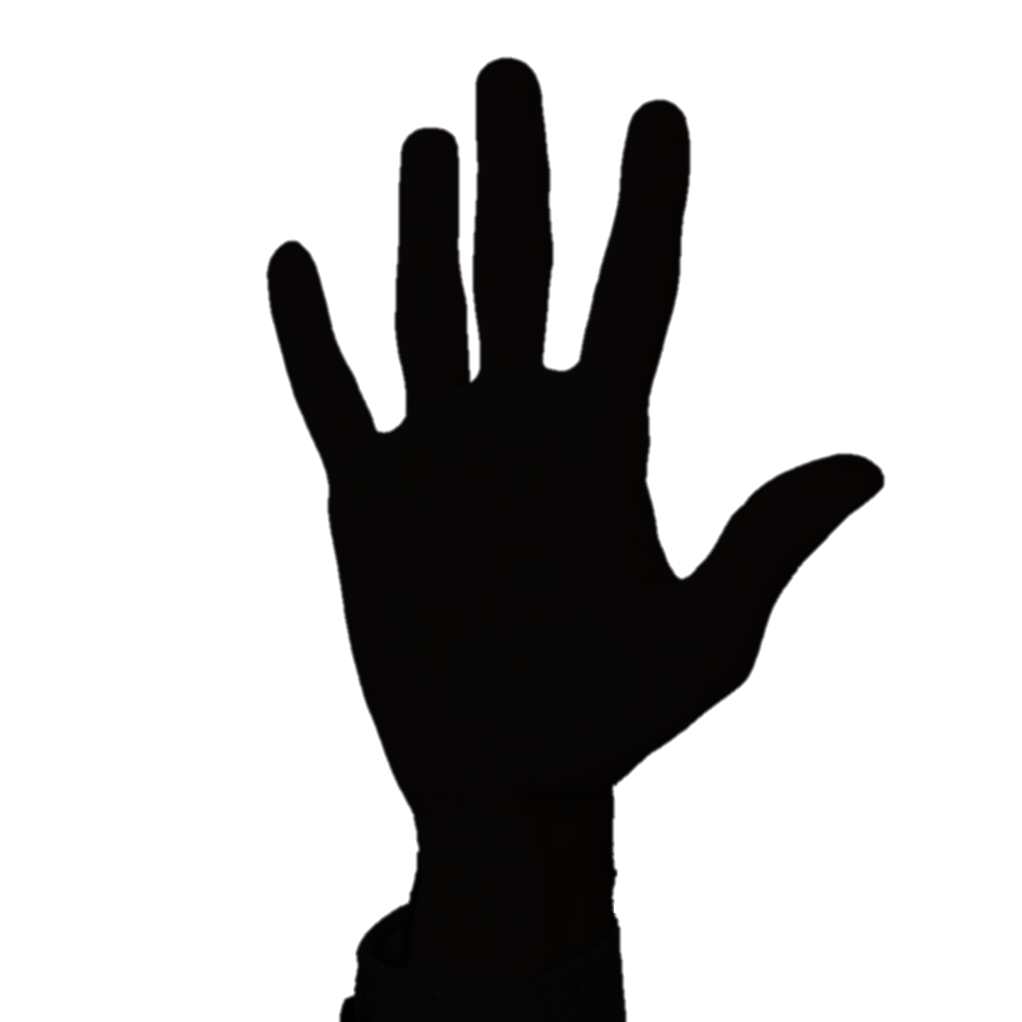 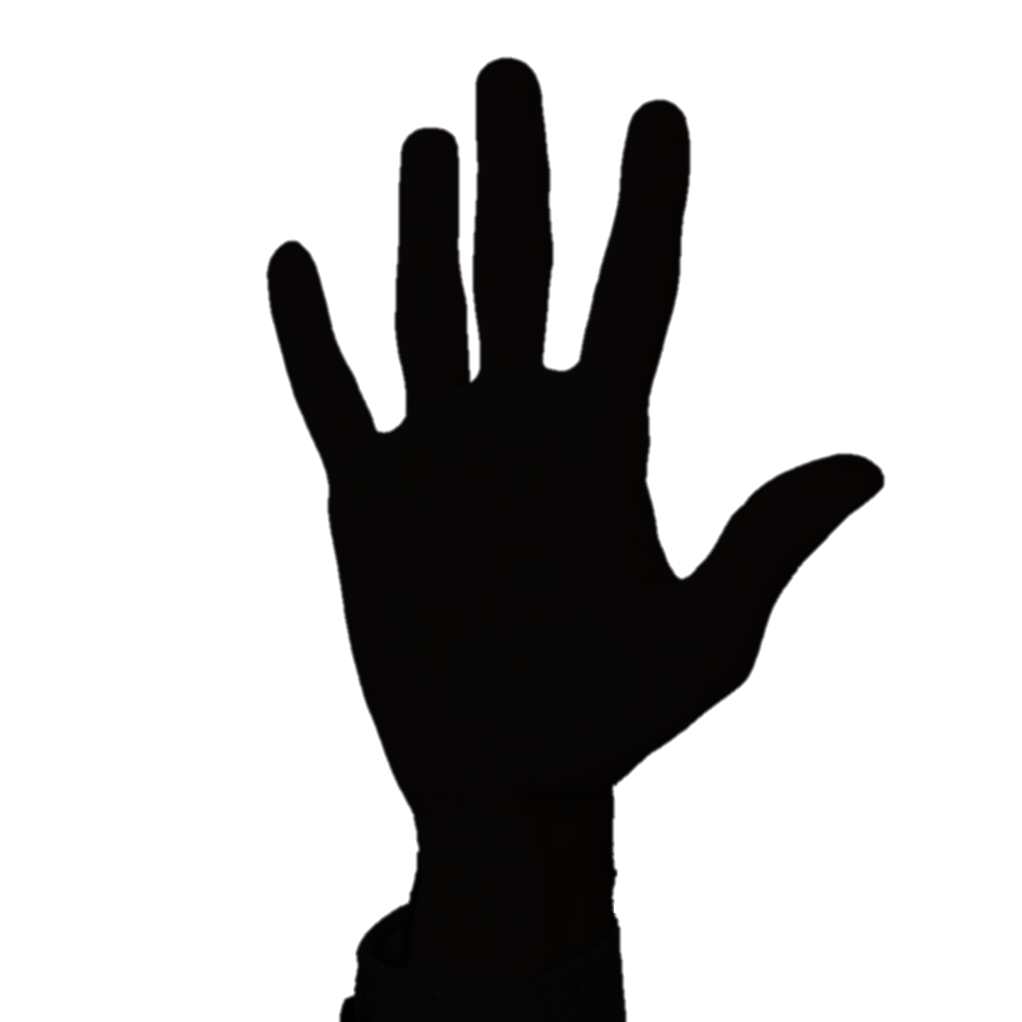 5
1
الصوت هو الاضطراب الذي ينتقل خلال الوسط على شكل موجة طولية
شدة الصوت هي الخاصية التي تميز من خلالها الأذن بين الأصوات الخافتة (الضعيفة)
كالهمس، والأصوات المرتفعة مثل الصراخ.
الصوت
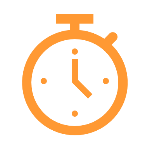 تعتمد درجة الصوت على تردد الموجات الصوتية، حيث تزداد درجة الصوت (حدته)
بزيادة تردده.
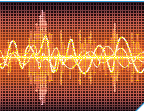 الوحدة 
الصوت
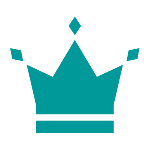 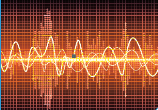 نوع الصوت هي الخاصية التي تميز من خلالها الأذن بين النغمات الصادرة عن الأصوات المتساوية في الشدة والدرجة
درجة الصوت هي خاصية تستطيع الأذن من خلالها التمييز بين الأصوات الحادة والأصوات الغليظة
2
الصوت
1
3
الصدى : هو ظاهرة تكرار سماع الصوت الناشئ عن انعكاس الصوت الأصلي
*- أن تكون أقل فترة زمنية بين سماع الصوت وصداه ( 0.1 ) ثانية
1- شروط حدوث الصدى
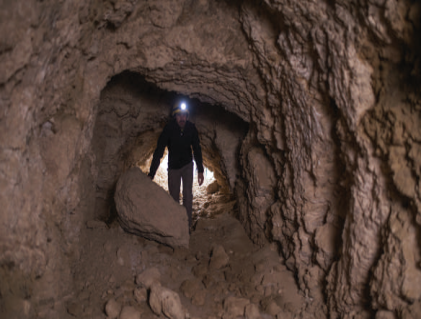 الوحدة 
الصوت
*- وجود سطح أو جدار عاكس للموجات الصوتية
2-
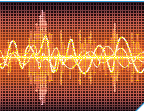 *- ألا تقل المسافة بين مصدر الصوت والسطح العاكس عن ( 17 ) متر
3-
تنقسم موجات الصوت من حيث السمع عند الإنسان إلى قسمين موجات مسموعة وموجات غير مسموعة
أقسام الموجات الصوتية
من تطبيقات الموجات الصوتية: السونار، الموجات فوق الصوتية في الطب، تحديد الموقع باستخدام الصدى عند الخفافيش
الصوت
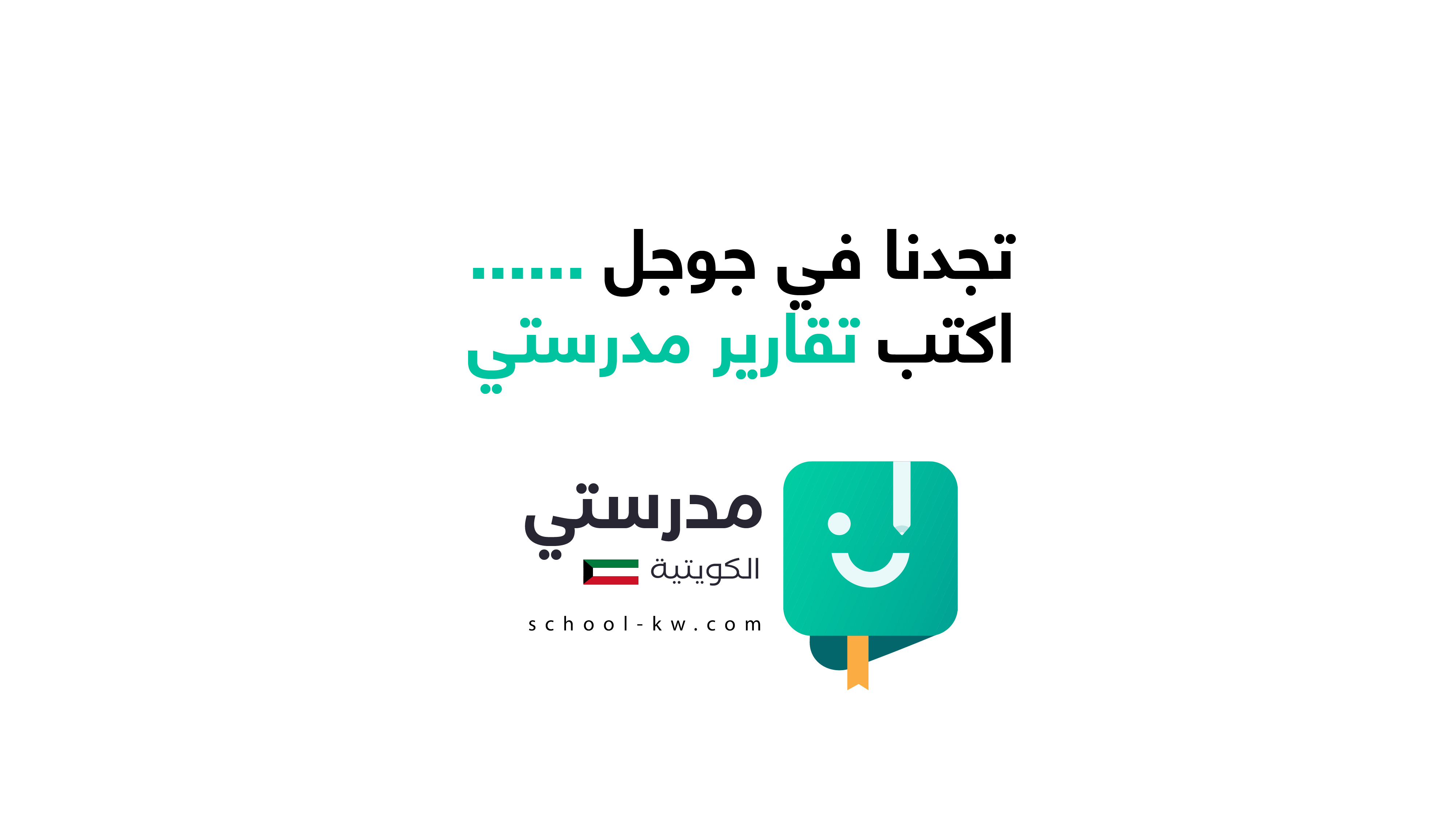